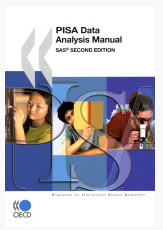 Computation of Standard Errors for Multistage Samples
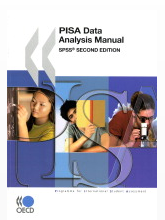 Guide to the PISA Data Analysis Manual
1
What is a Standard Error (SE)
In PISA, as well as in IEA studies, results are based on a sample
Published statistics are therefore estimates 
Estimates of the means, of the standard deviations, of the regression coefficients …
The uncertainty due to the sampling process has to be quantified
Standard Errors, Confidence Intervals, P Value
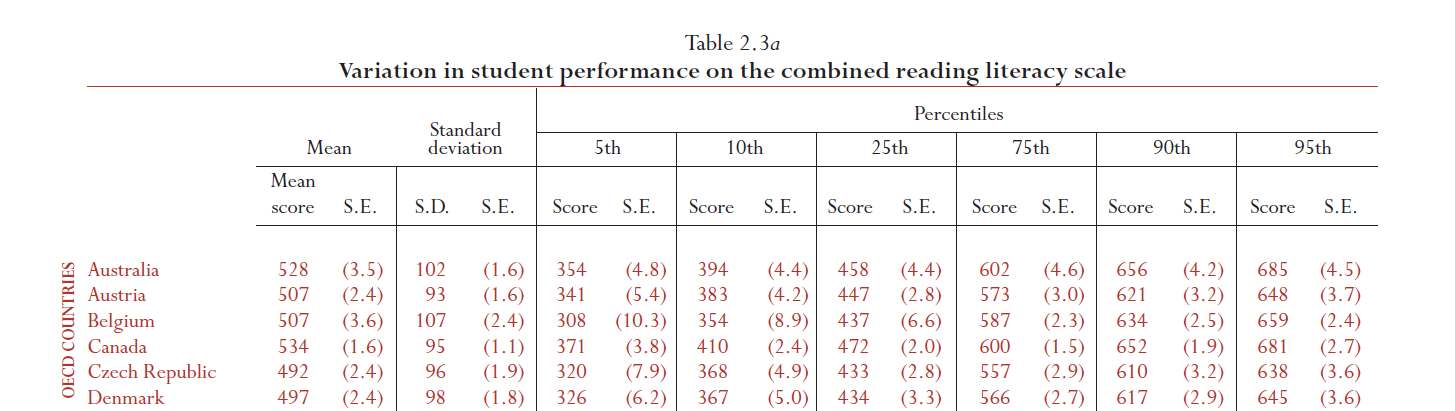 OECD (2001). Knowledge and Skills for Life: First Results from PISA 2000. Paris: OECD.
What is a Standard Error (SE)
Let us imagine a teacher willing to implement the mastery learning approach, as conceptualized by B.S. Bloom. 
Need to assess students after each lesson
With 36 students and 5 lessons per day…
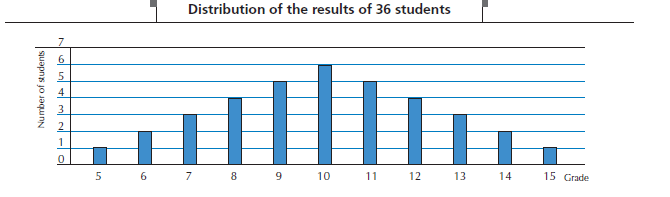 What is a Standard Error (SE)
Description of the population distribution
The teacher decides to randomly draw 2 student’s tests for deciding if a remediation is needed
 How many samples of 2 students from a population of 36 students?
What is a Standard Error (SE)
Number of possible sample of size n from a population of size N
If the thickness of a coin is 1 mm, then 1 billion of coins on the edge corresponds to 1000 km
What is a Standard Error (SE)
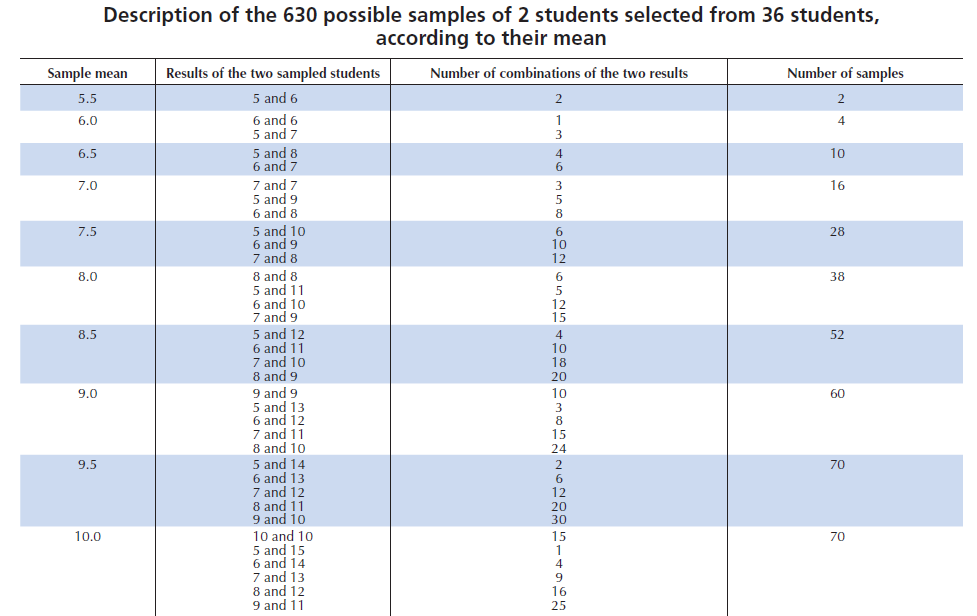 What is a Standard Error (SE)
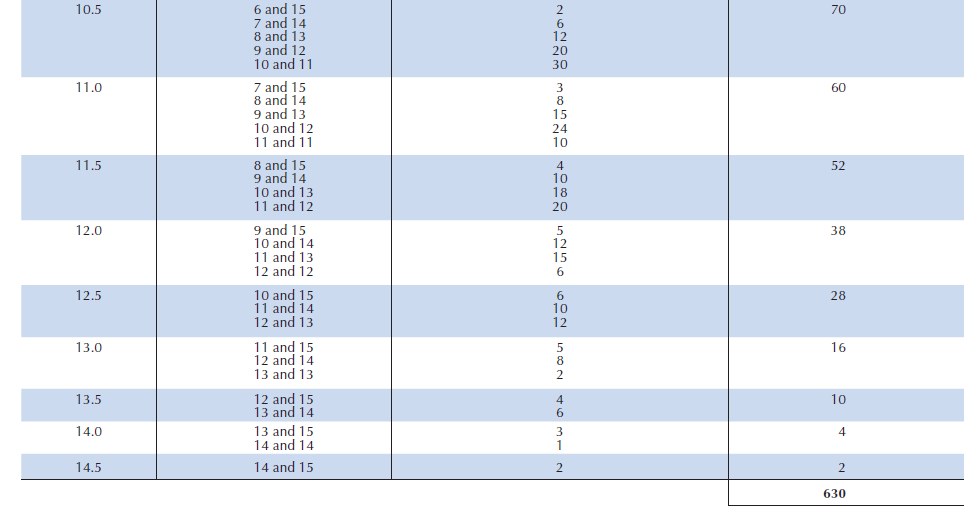 What is a Standard Error (SE)
Graphical representation of the population mean estimate for all possible samples
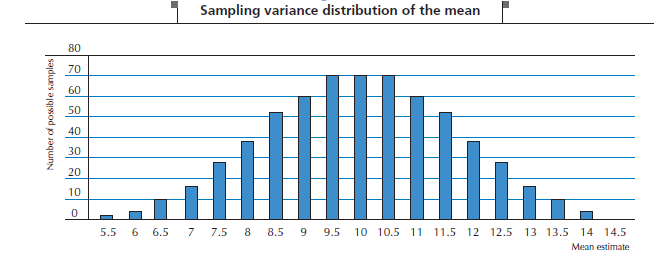 What is a Standard Error (SE)
The distribution of sampling variance on the previous slide has:
a mean of 10


a Standard Deviation (STD) of 1.7




The STD of a sampling distribution is denoted Standard Error (SE)
What is a Standard Error (SE)
The sampling distribution on the mean looks like a normal distribution
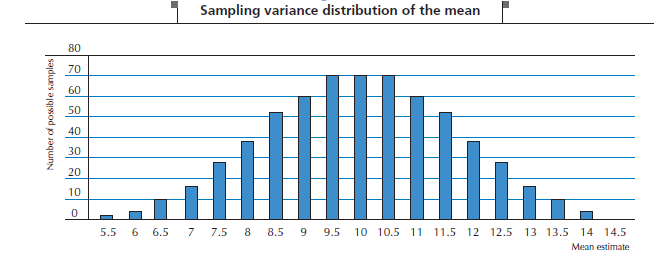 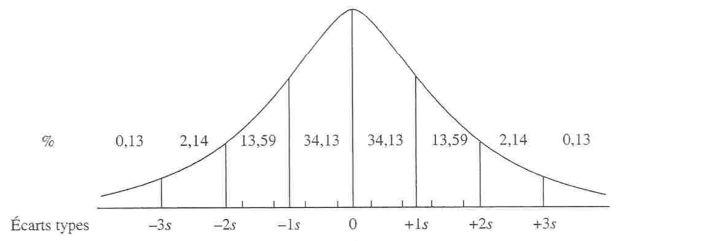 What is a Standard Error (SE)
Let us count the number of samples with a mean included between 
[(10-1.96SE);(10+1.96SE)] 
[(10-3.30);(10+3.30)]
[6.70;13.30]
There are: 6+28+38+52+60+70+70+70+60+52 +38+28+16=598 samples, thus 94.9 % of all possible samples
With a population N(10, 5, 83), 95% of all possible samples of size 2 will have a population mean estimate included between 6.70 and 13.30
What is a Standard Error (SE)
Sampling distribution of the mean estimates of all possible samples of size 4
What is a Standard Error (SE)
The distribution of sampling variance on the previous slide has:
a mean of 10


a Standard Deviation of 1.7
What is a Standard Error (SE)
Distribution of the scores versus distribution of the mean estimates
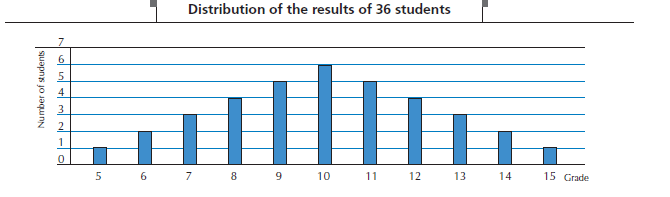 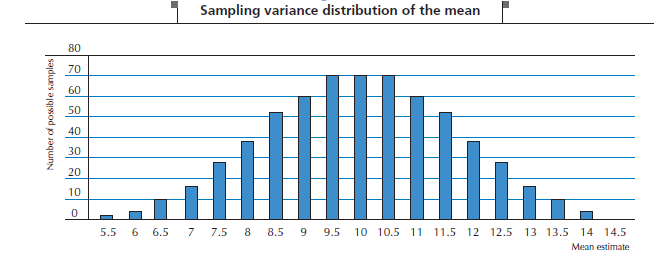 What is a Standard Error (SE)
The sampling variance of the mean is inversely proportional to the sample size:
If two students are sampled, then the smallest possible mean is 5.5 and the highest possible mean is 14.5
If four students are sampled, it ranges from 6 to 14 
If 10 students are sampled, it ranges from 7 to 13
The sampling variance is proportional to the variance:
If the score are reported on 20, with a sample of size 2, then it ranges from 5,5 to 14,5
If the score are reported on 40 (multiplied by 2) then it ranges from 11 to 29
What is a Standard Error (SE)
What is a Standard Error (SE)
What is a Standard Error (SE)
As we don’t know the variance in the population, the SE for a mean of  as obtained from a sample is calculated as


similarly, the SE for a percentage P is calculated as
What is a Standard Error (SE)
Linear regression assumptions:
Homoscedasticity 
the variance of the error terms is constant for each value of x
Linearity
the relationship between each X and Y is linear
Error Terms are normally distributed
Independence of Error Terms 
successive residuals are not correlated
If not, the SE of regression coefficients is biased
What is a Standard Error (SE)
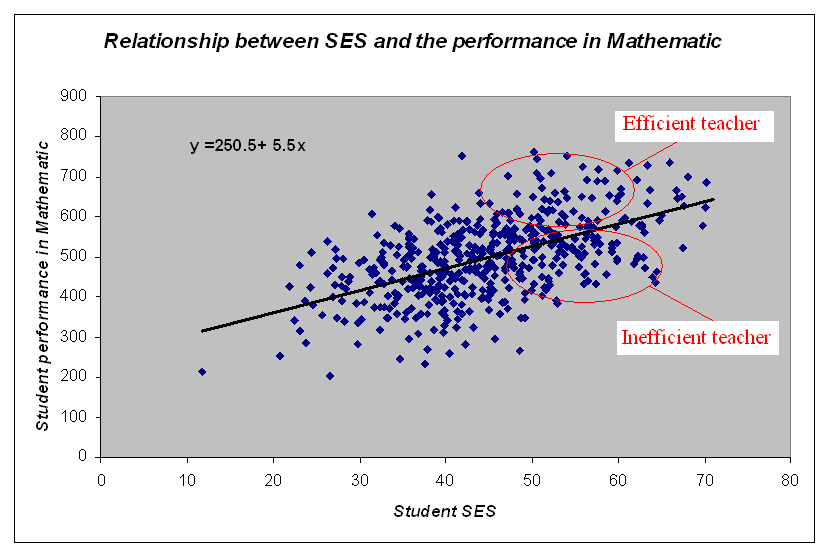 With a multistage sample design, errors will be correlated
Standard Errors for multistage samples
Multistage samples are usually implemented in International Surveys in Education:
schools (PSU=primary sampling units)
classes
students
If schools/classes / students are considered as infinite populations and if units are selected according to a SRS procedures, then:
Standard Errors for multistage samples
PISA: 
2 stage samples : schools and then students



IEA: 
2 stage samples : schools and then 1 class per selected school
Standard Error for multistage samples
Three fictitious examples in PISA
If considered as a SRS or random assignment to schools
Standard Error for multistage samples
24
Standard Error for multistage samples
Variance Decomposition for Reading Literacy in PISA 2000
25
Standard Error for multistage samples
Impact of the stratification variables on sampling variance
N1, N2 considered as constant
Independent samples so COV=0
Standard Error for multistage samples
27
Standard Error for multistage samples
School and within school variances of the student performance in reading, intraclass correlation with and without control of the explicit stratification variables (OECD, PISA 2000 database)
Standard Error for multistage samples
Consequences of considering PISA samples as simple random samples
In most cases, underestimation of the sampling variance estimates
Non significant effect will be reported as significant
How can we measure the risk?
Computation of the Type I error
Standard Error for multistage samples
Consequences : Type I error underestimation
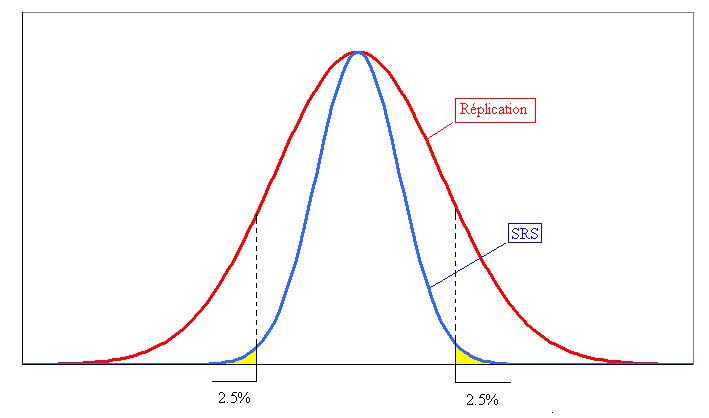 Standard Error for multistage samples
Consequences : Type I error underestimation
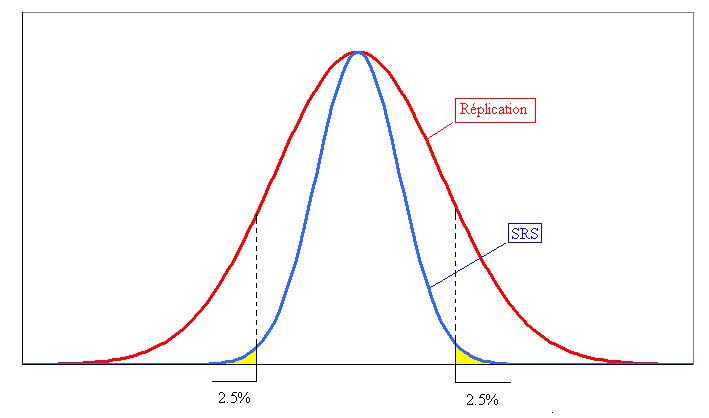 Standard Error for multistage samples
Sampling Design Effect
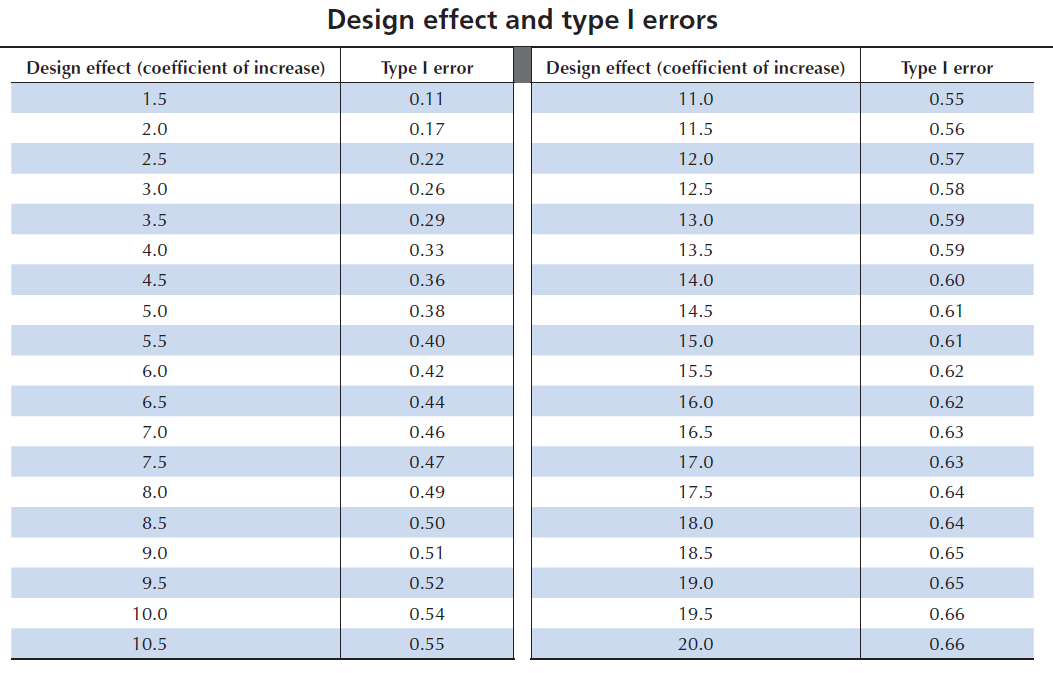 Standard Error for multistage samples
Sampling design effect in PISA 2000 Reading
Standard Error for multistage samples
Factors influencing the SE other than the sample size
School Variance: depending on the variable
Usually high for performance
Low for other variables
Efficiency of the stratification variables
A stratification variable can be efficient for some variables and not for others 
Population parameter estimates
Standard Error for multistage samples
A few examples (PISA2000, Belgium)
Intraclass correlation
Performance in reading: 		Rho=0.60 	SDE=7.19
Social Background (HISEI): 	Rho= 0.24 	SDE=3.45
Enjoyment for Reading: 		Rho=0.10 	SDE=1.86
Statistics
Regression analyses: Reading = HISEI + GENDER
Intercept		SDE= 5.50
HISEI		SDE=3.78
GENDER		SDE=3.91
Logistic regression Level (0/1 Reading below or above 500) =HISEI
Intercept		SDE= 2.39
HISEI		SDE=2.09
Standard Error for multistage samples
Very few mathematical solutions for the estimation of the sampling variance for multistage samples
For mean estimates under the condition 
Simple Random Sample (SRS)  and stratified
Probability Proportional to Size (PPS) sample but with no stratification variables
No mathematical solutions for other statistics
Use of replication methodologies for the estimation of sampling variance
For SRS:
Jackknife: n replications de n-1 cases
Bootstrap : an infinite number of samples of n cases randomly drawn with replacement.
Replication methods for SRS
Jackknife for SRS
Replication methods for SRS
Jackknife for SRS
Estimation of the SE by replication
Estimation by using the mathematical formula
Replication methods for SRS
Replication methods for SRS
Bootstrap for SRS
Replication methods for multistage sample
Jackknife for unstratified Multistage Sample
Each replicate= contribution of a school
Replication methods for SRS
Jackknife for stratified Multistage Sample
Each replicate= contribution of a pseudo stratum
Replication methods for multistage sample
Balanced Replicated Replication
Each replicate= an estimate of the sampling variance
Replication methods for multistage sample
How to form the pseudo-strata, i.e. how to pair schools?
Within explicit strata, with a systematic sampling procedure, schools are sequentially selected.
Pairs are formed according to the sequence
School 1 with School 5
School 8 with School 10
Replication methods for multistage sample
How to form the pseudo-strata, i.e. how to pair schools?
Replication methods for multistage sample
Balanced Replicated Replication
With L pseudo-strata, there are 2L possible combinations
If 4 strata, then 16 combinations
Same efficiency with an Hadamard Matrix of Rank 4
Replication methods for multistage sample
Hadamard Matrix
Each row is orthogonal to all other rows, i.e. the sum of the products is equal to 0.
Selection of school according to this matrix
Replication methods for multistage sample
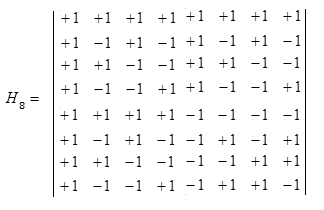 Replication methods for multistage sample
Fays method
Replication methods for multistage sample
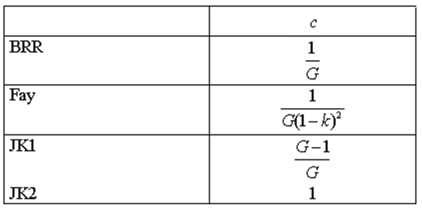 General formula
BRR / Fay : each replicate is an estimate of the sampling variance 
C = average
Same number of replicate for each country
JK2 : each replicate corresponds of the pseudo-stratum to the sampling variance estimate 
C = sum
Possibility of different number of replicates
Replication methods for multistage sample
In the case of infinite populations, the sampling variance of the mean estimate consists of 2 components in the case of a PISA sampling design:
Between school variance
Within school variance
Replication methods, by removing entire schools, only integrate the uncertainty due to the selection of schools, not due to the selection of students within schools
Replication methods for multistage sample
Let us image an educational system with no school variance and with infinite populations of students within schools
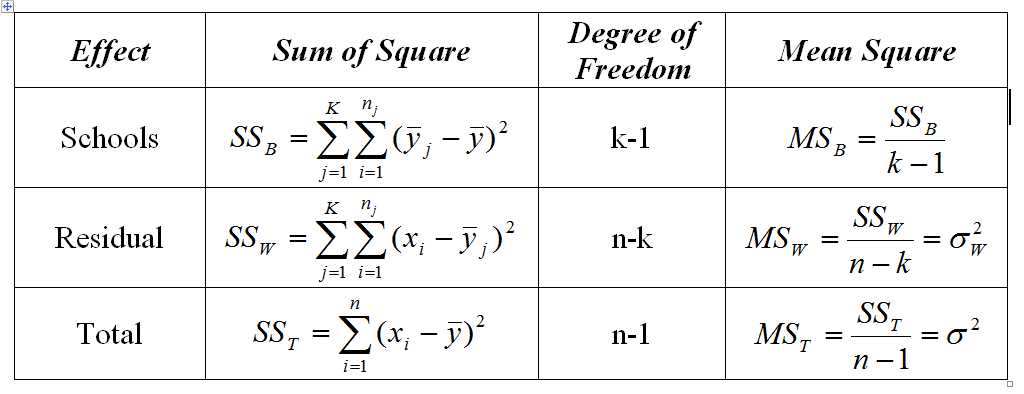 Replication methods for multistage sample
An illustration of this mathematical equality:
Estimation of the SE by JK1 replication method
Replication methods for multistage sample
An illustration of this mathematical equality:
Estimation of the SE by the formula